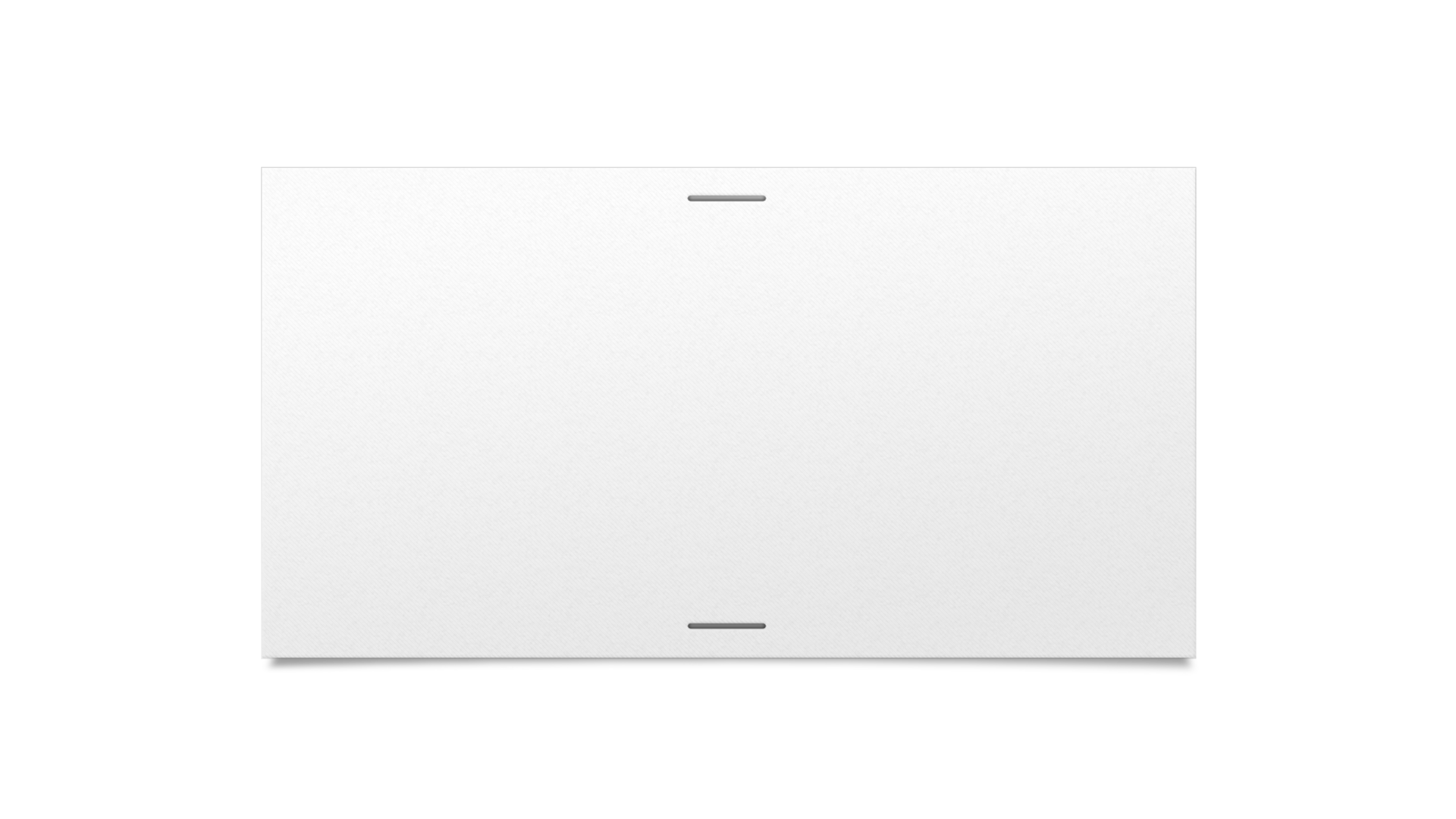 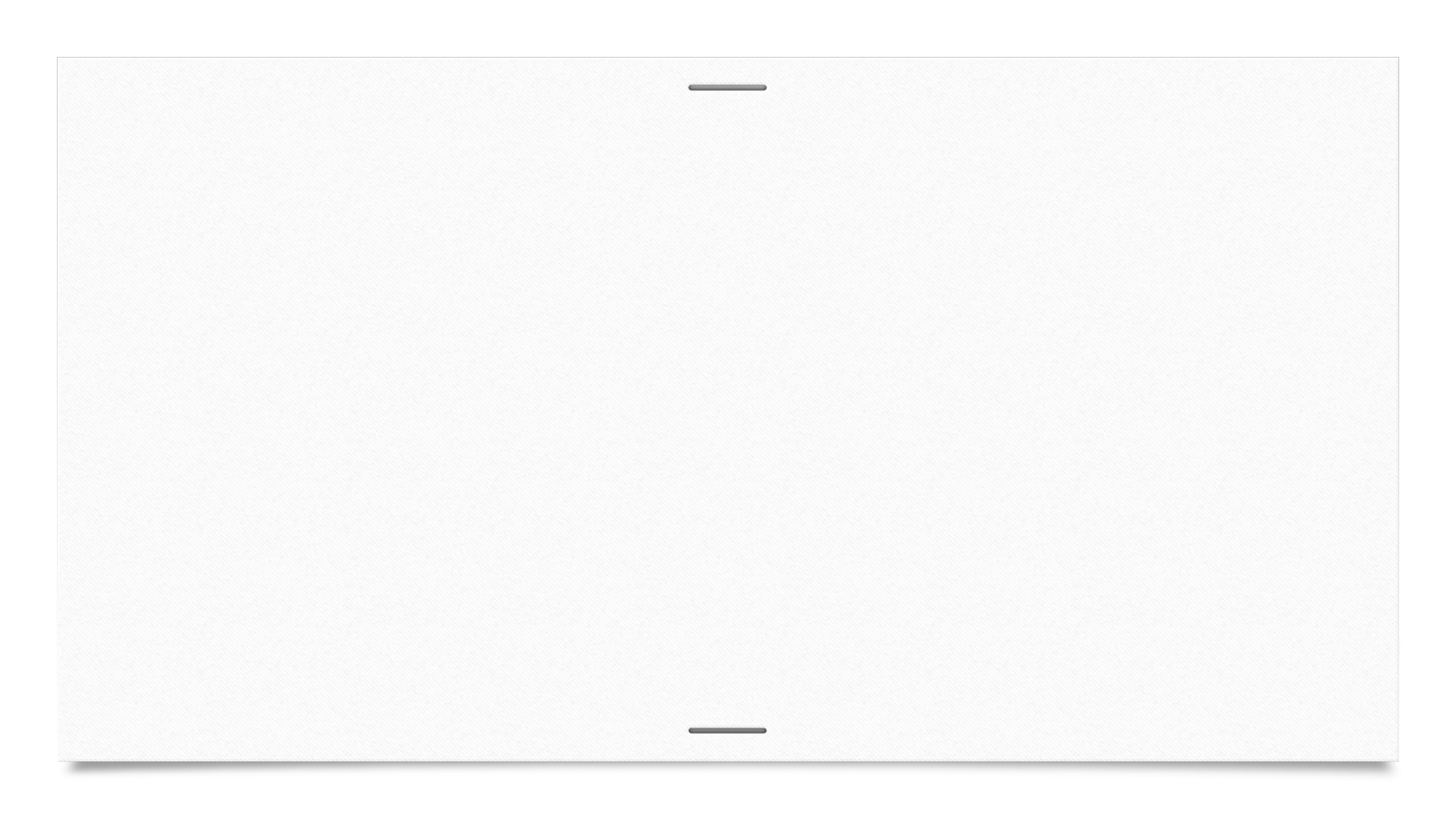 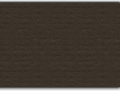 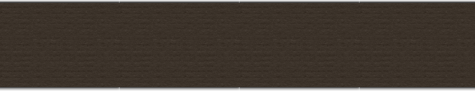 6:7-13
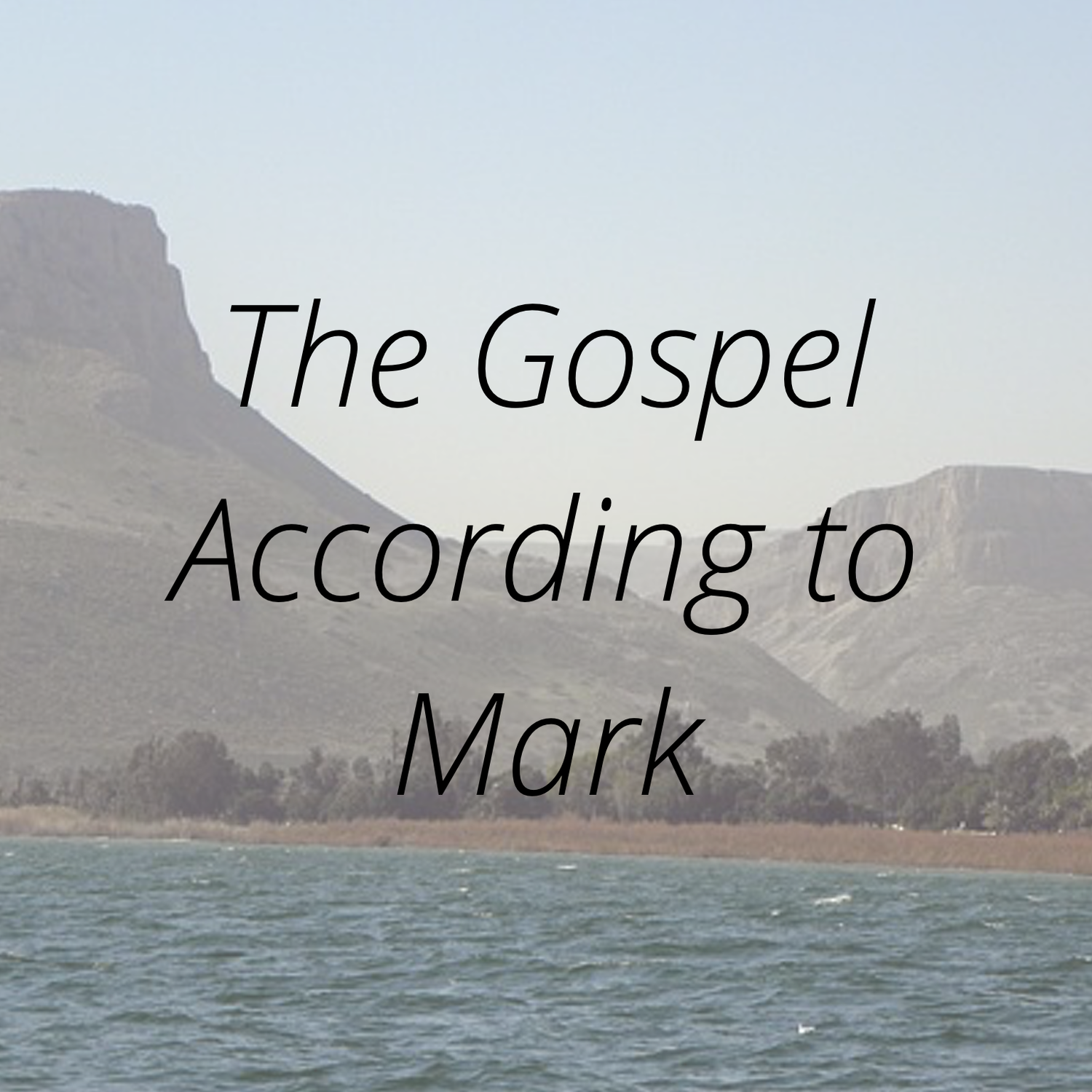 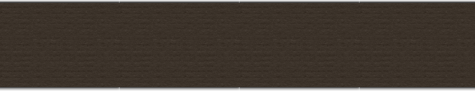 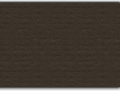 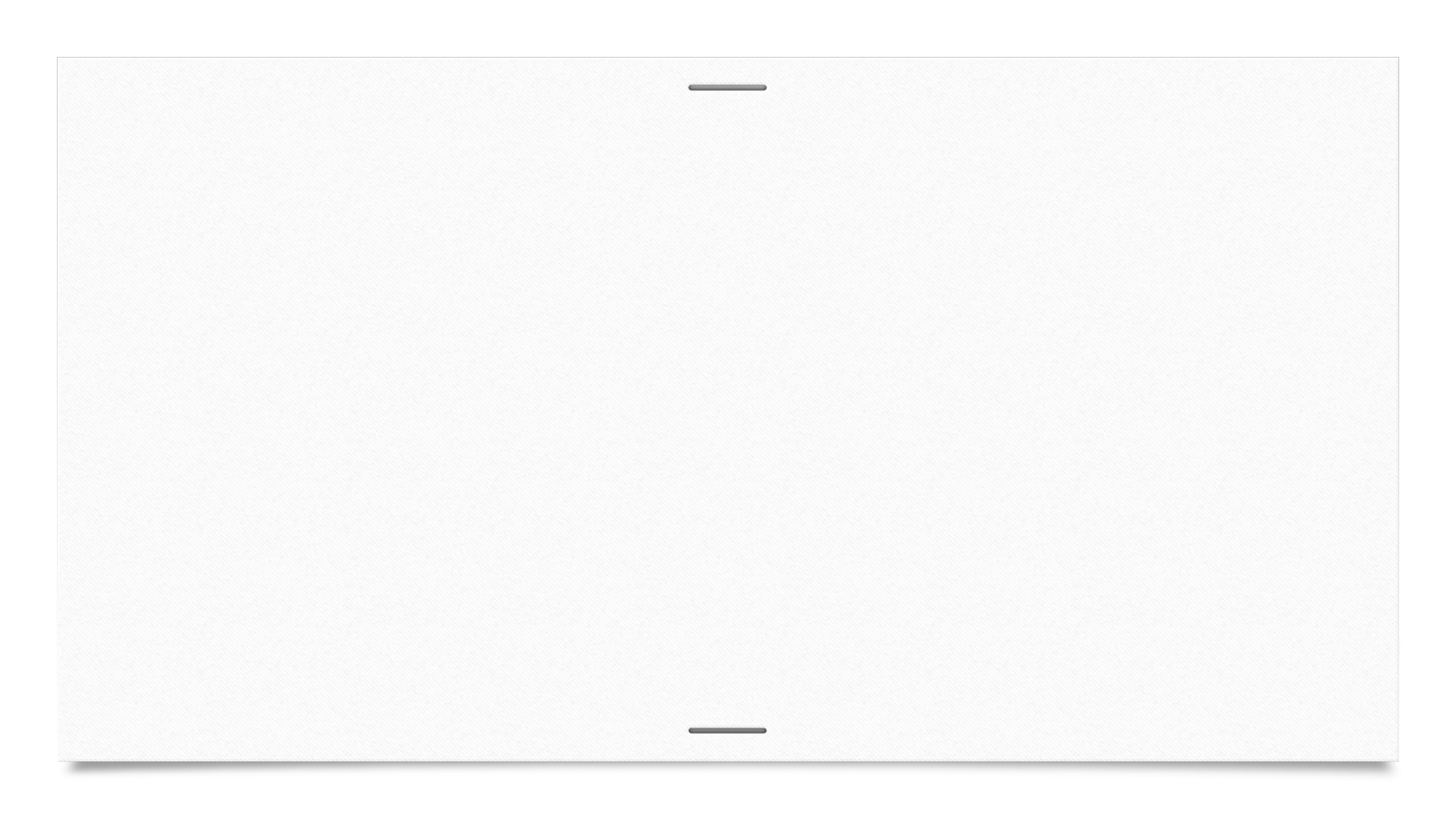 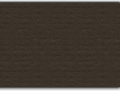 Verse 7
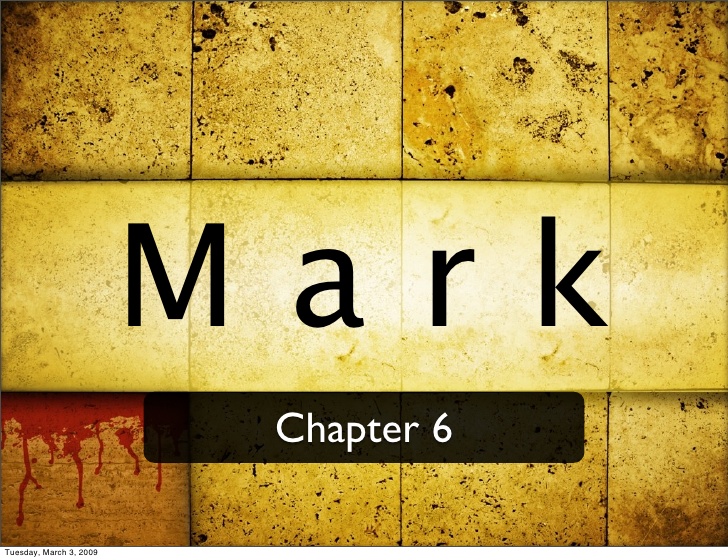 “The 12”
Those he had personally called previously
12 apostles

Sent them out “2 by 2”
Gives the disciples mutual help and support
Met the legal requirement for true testimony
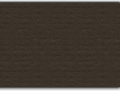 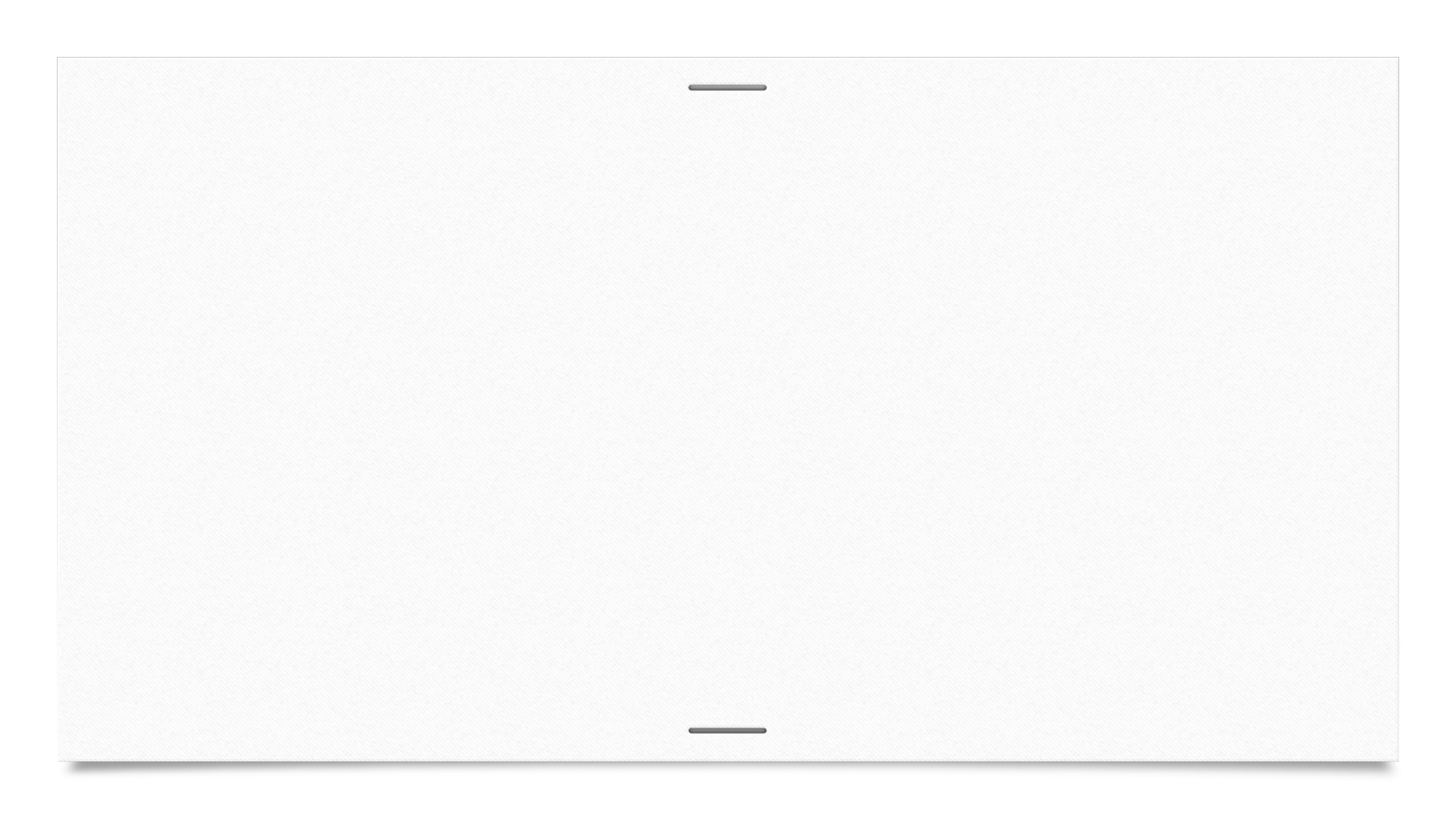 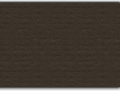 Verse 7
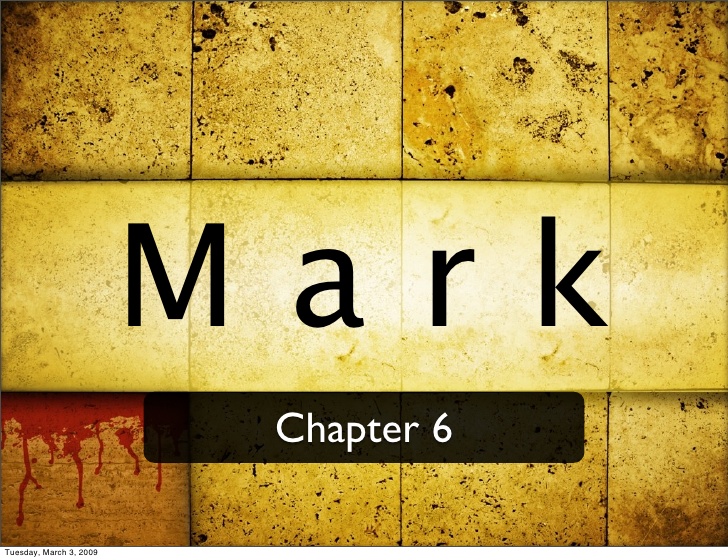 “Power over unclean spirits”
Jesus gives the 12 miraculous power to overcome Satan and his demons
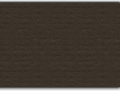 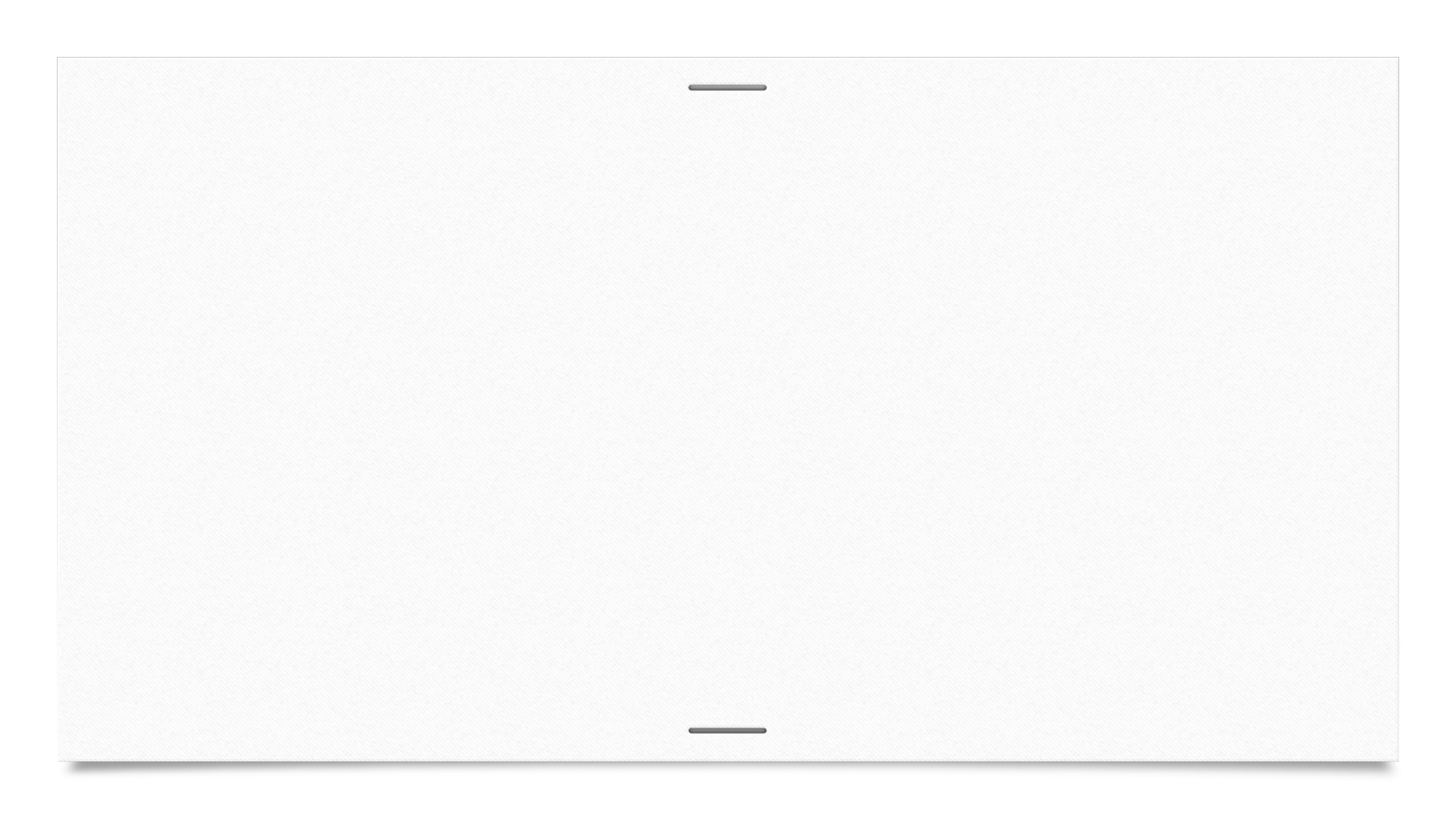 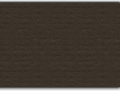 Verse 8 - 9
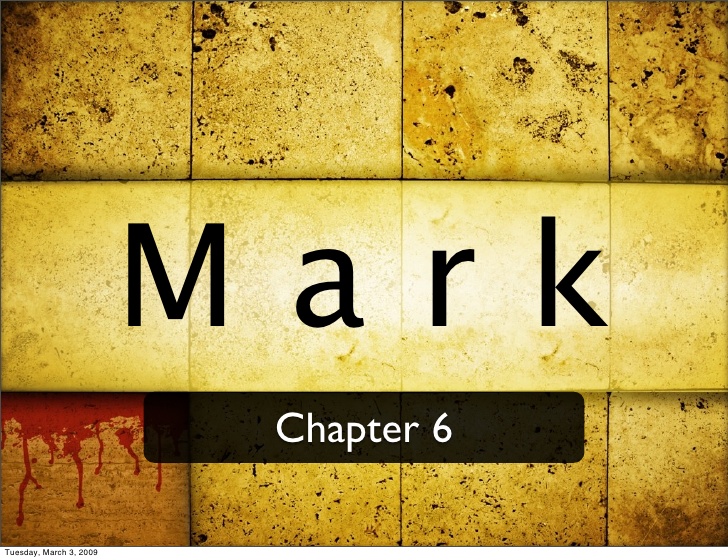 “Take nothing for the journey except a staff”
A walking stick which could also provide protection against wild animals or men who might attack them
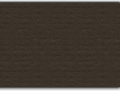 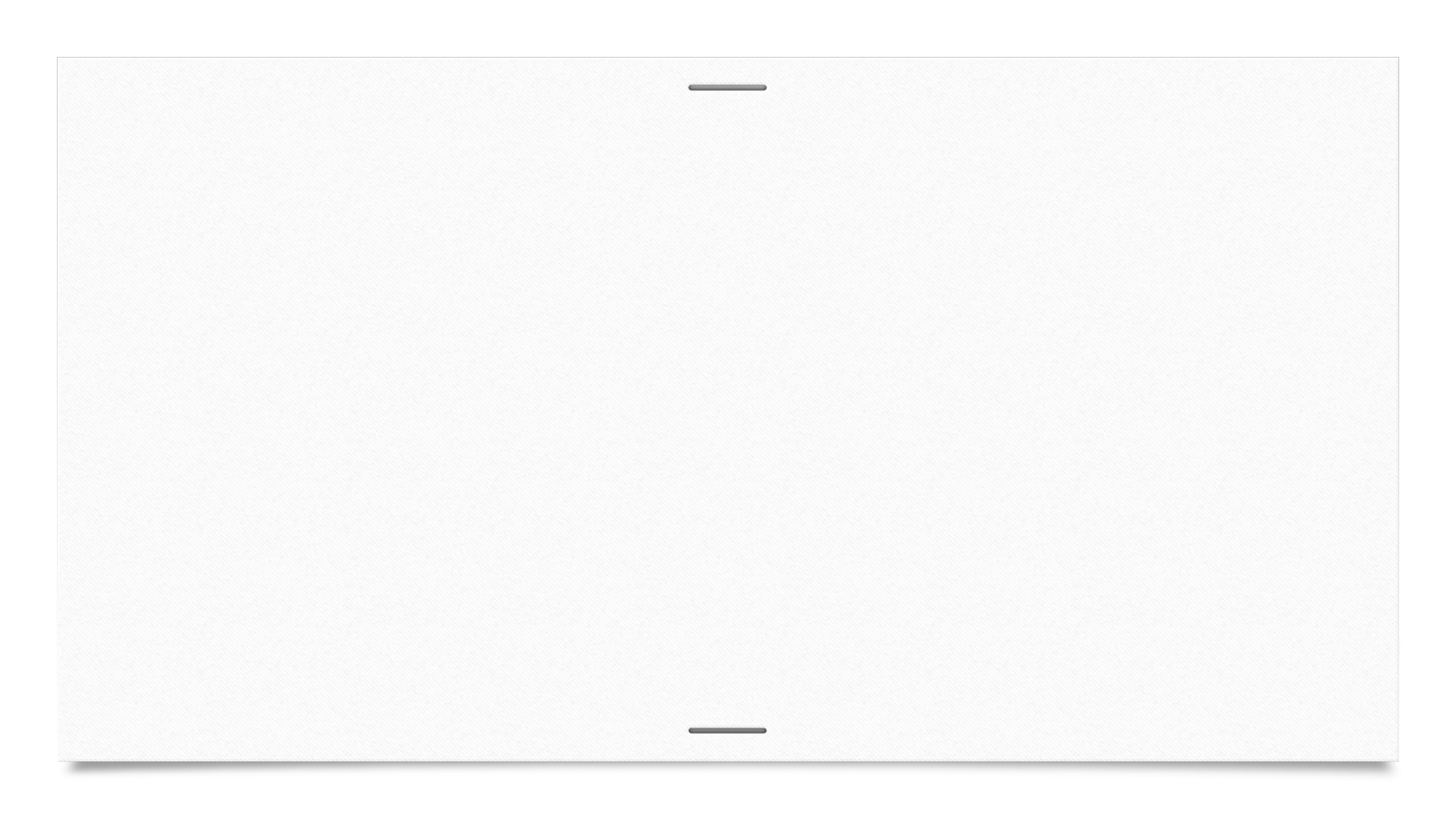 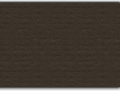 Verse 8 - 9
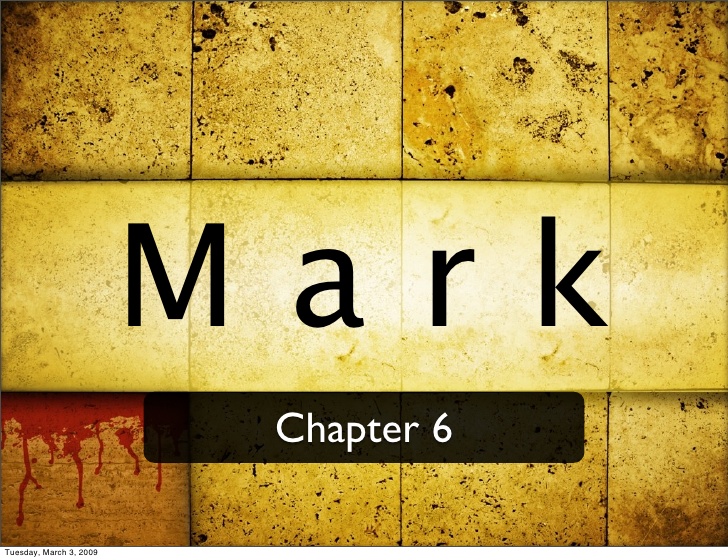 “No bag, no bread, no copper in their money belts”
They didn’t need anything special to live on
They didn’t need to carry anything with them to preach a simple message
They needed to fully rely on God for their necessities
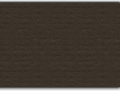 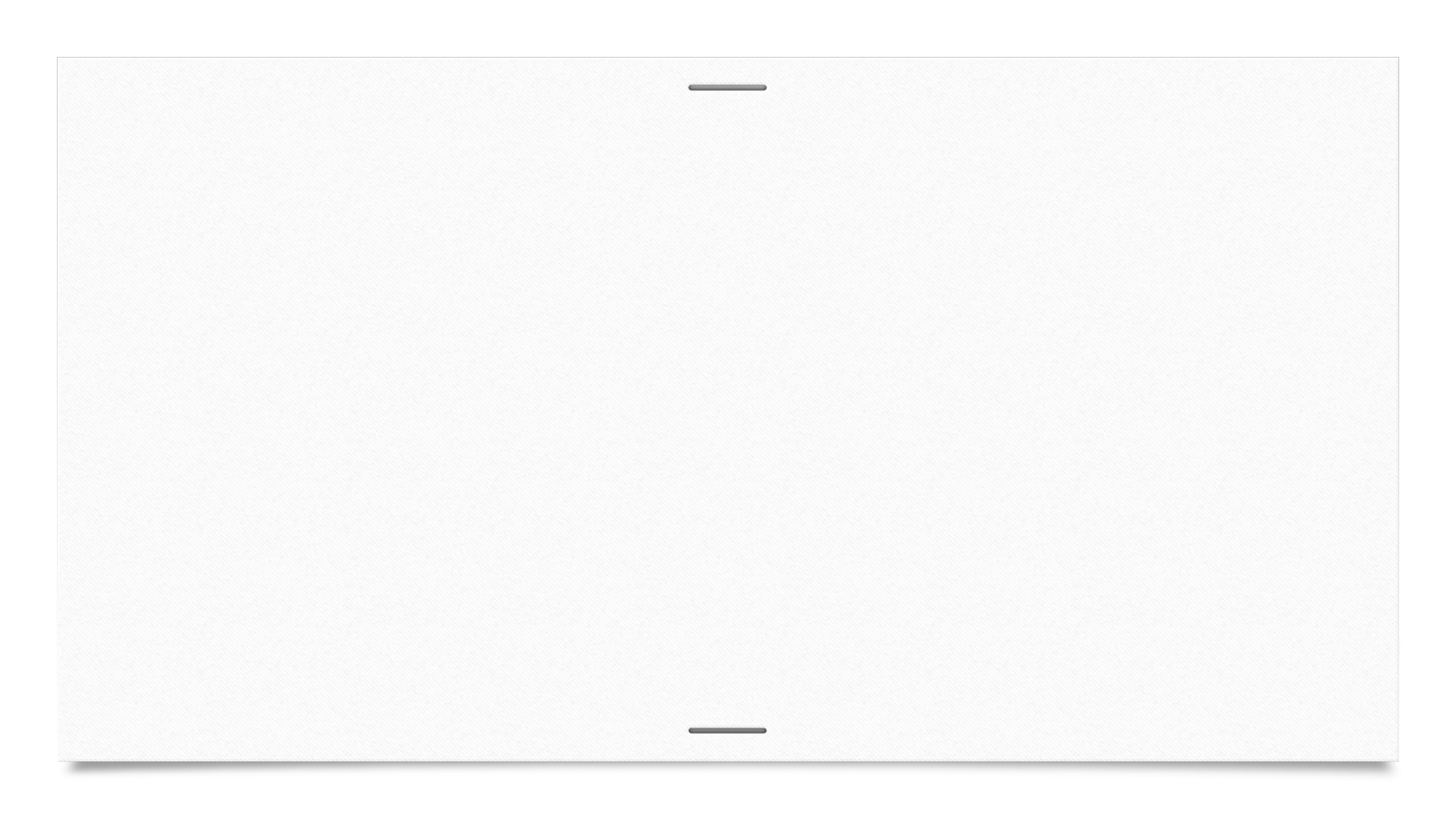 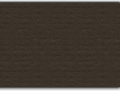 Verse 10
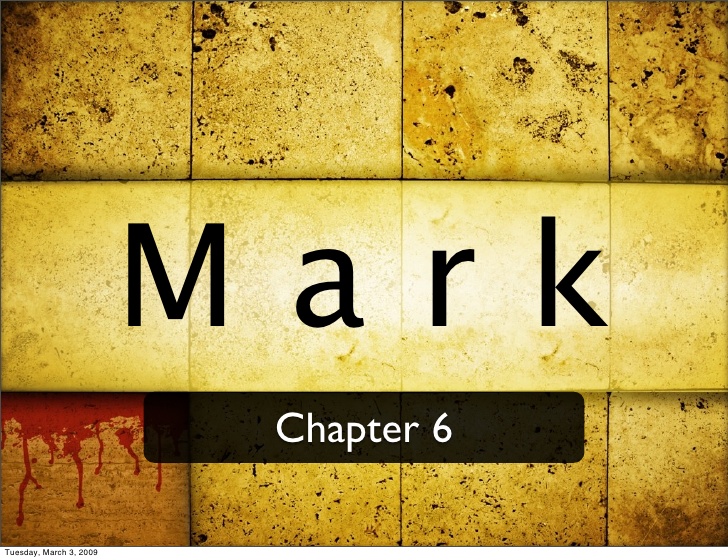 Stay in the same house until you depart
They were to remain in the home they first enter
They were to choose wisely whom they would stay with
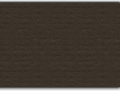 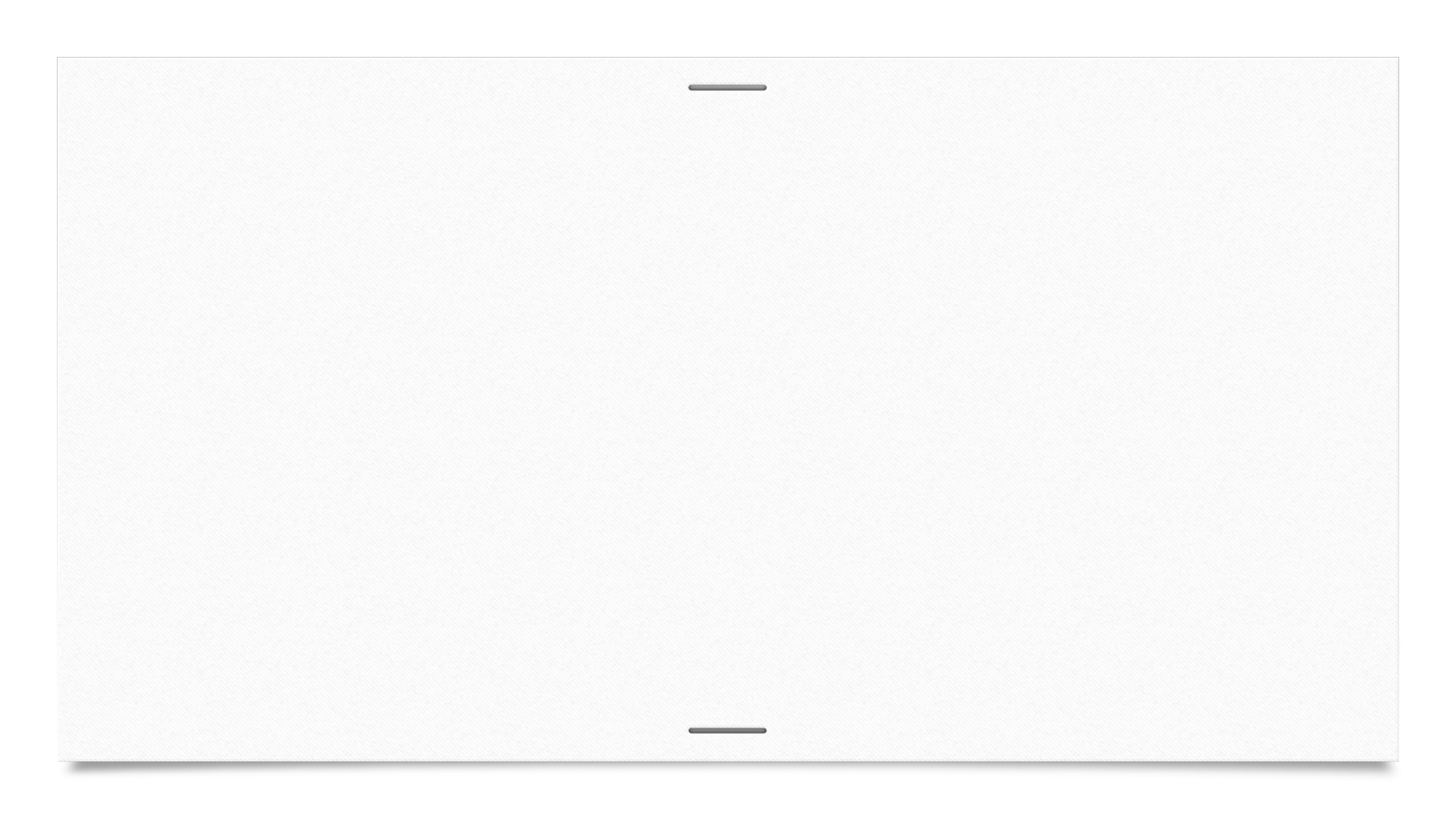 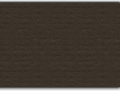 Verse 11
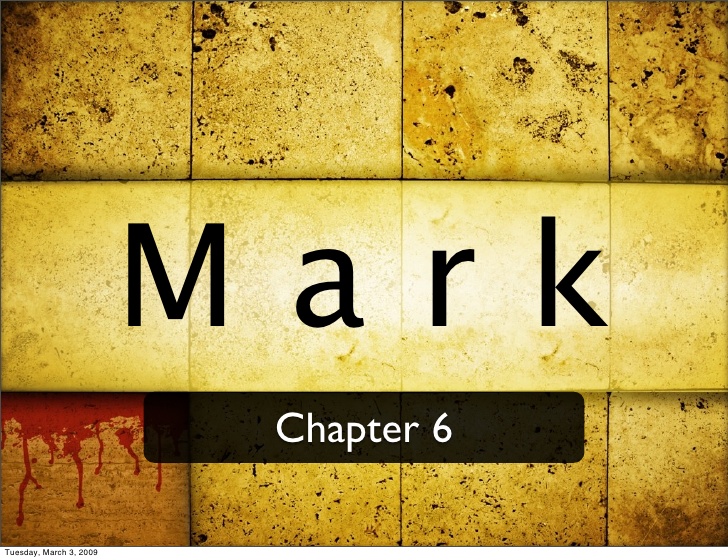 “Shake off the dust under your feet as a testimony against them”
If they refuse to listen  move on
Shaking off the dust was a way of showing the people had rejected the teaching of Jesus and were therefore rejected by the disciples and the Lord
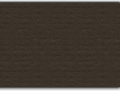 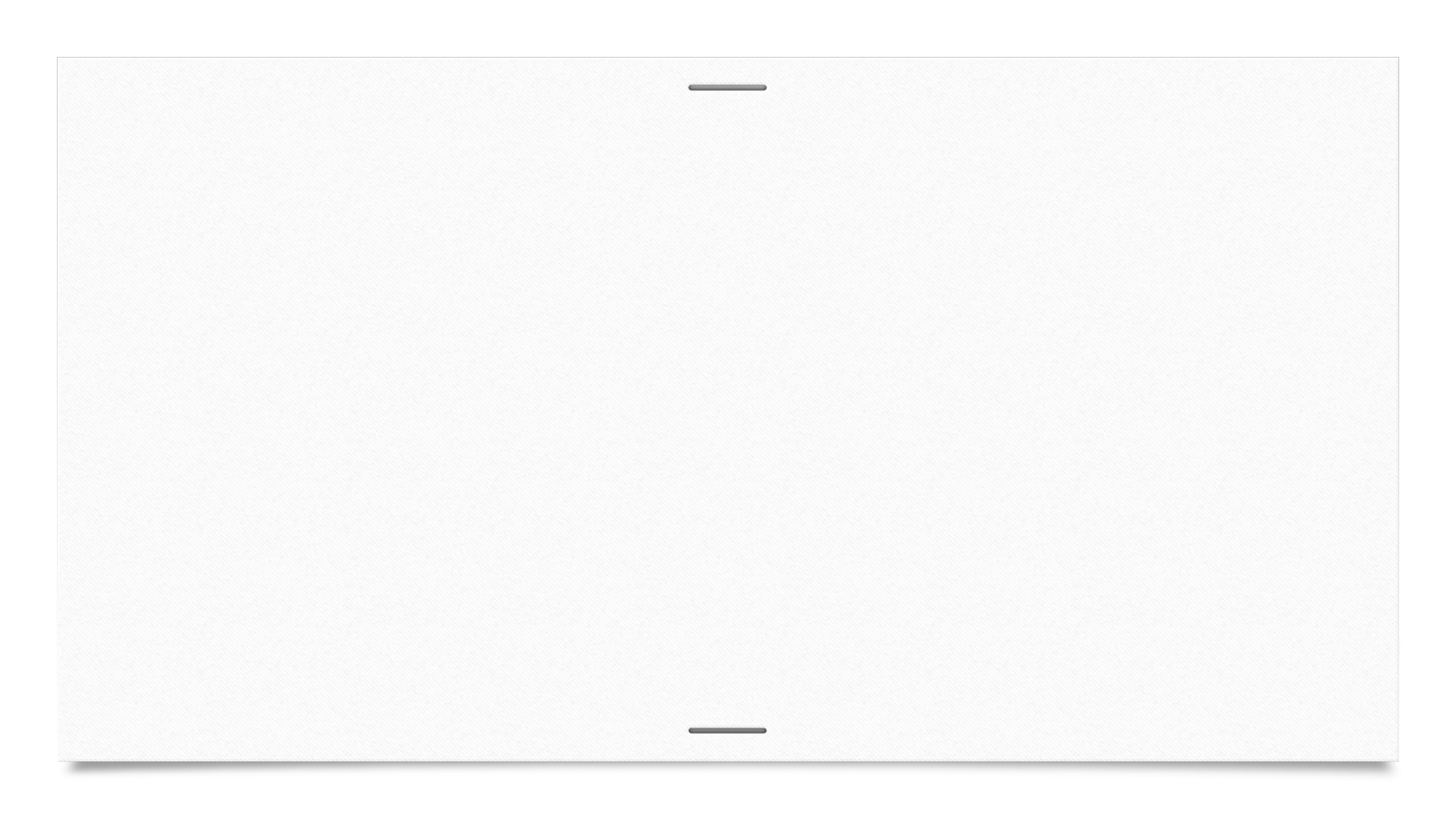 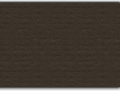 Verse 11
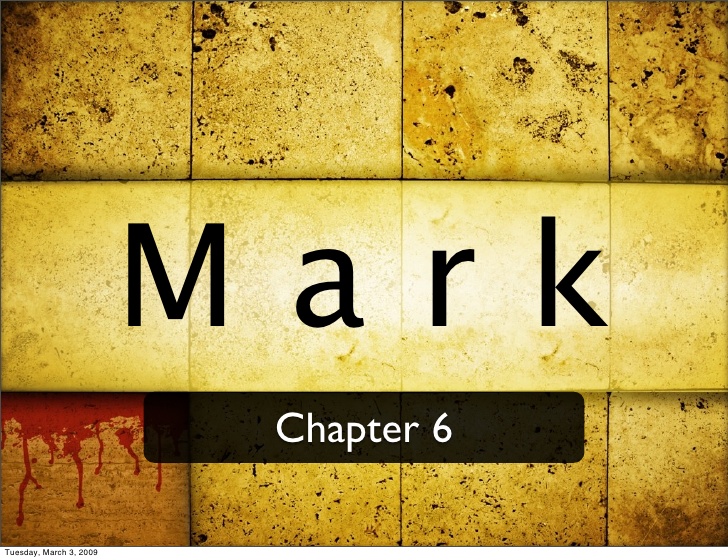 “It will be more tolerable for Sodom and Gomorrah”
Two evil cities destroyed back in the book of genesis because of their evil
Those who reject Jesus and His disciple would suffer the same fate at judgment as the evil people in these destroyed cities
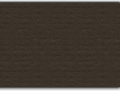 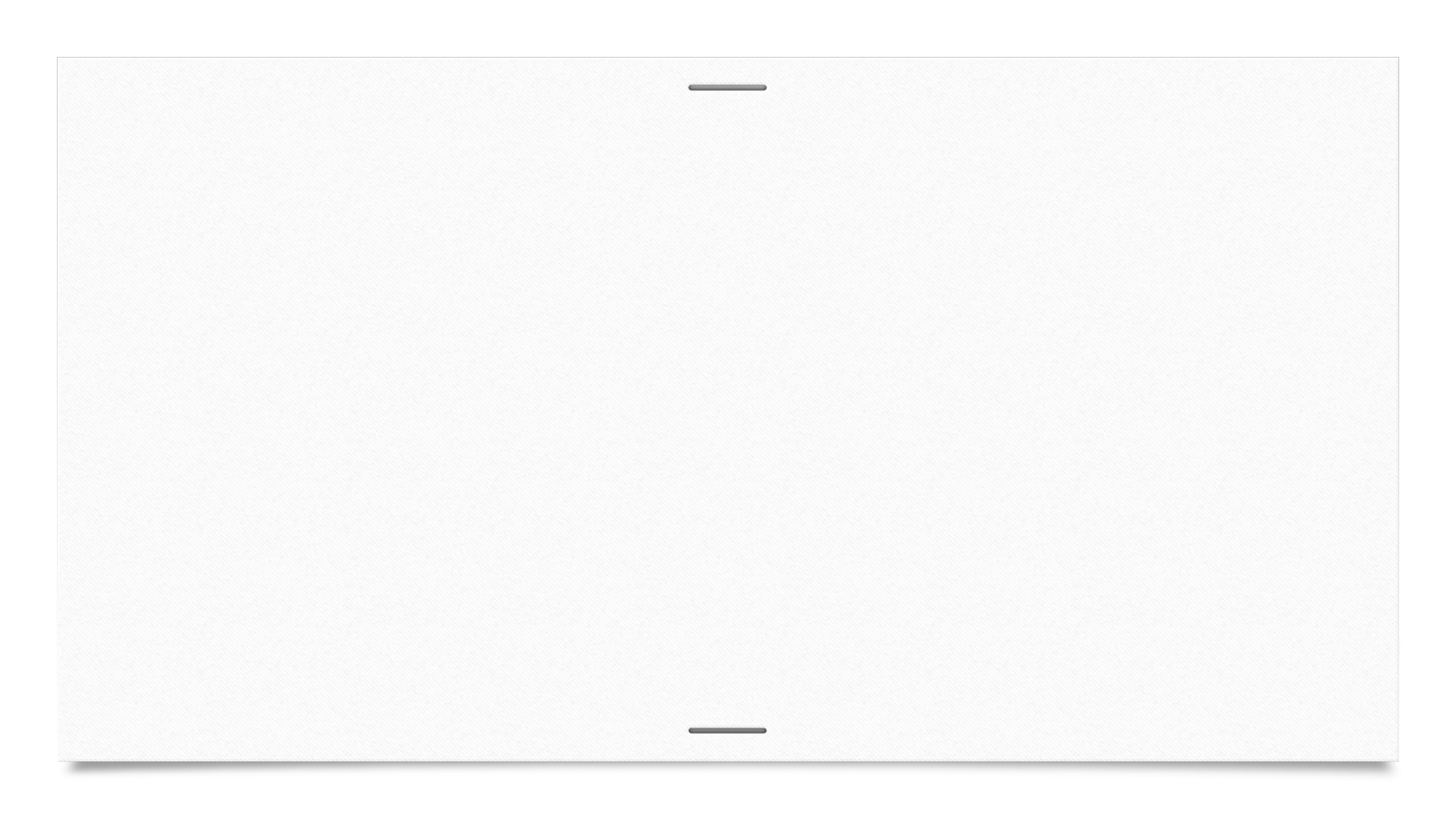 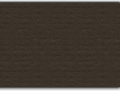 Verse 12 - 13
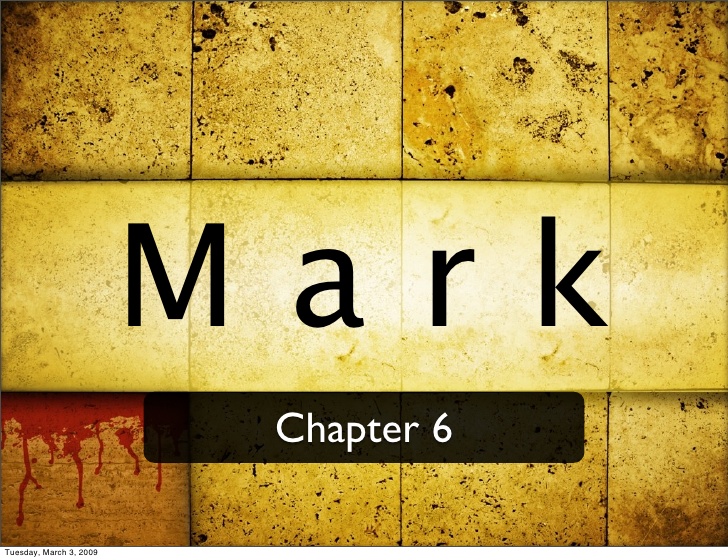 “They went out and preached”
They followed the command and took action
People should repent
Repentance is the message of Jesus Himself
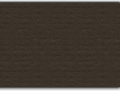 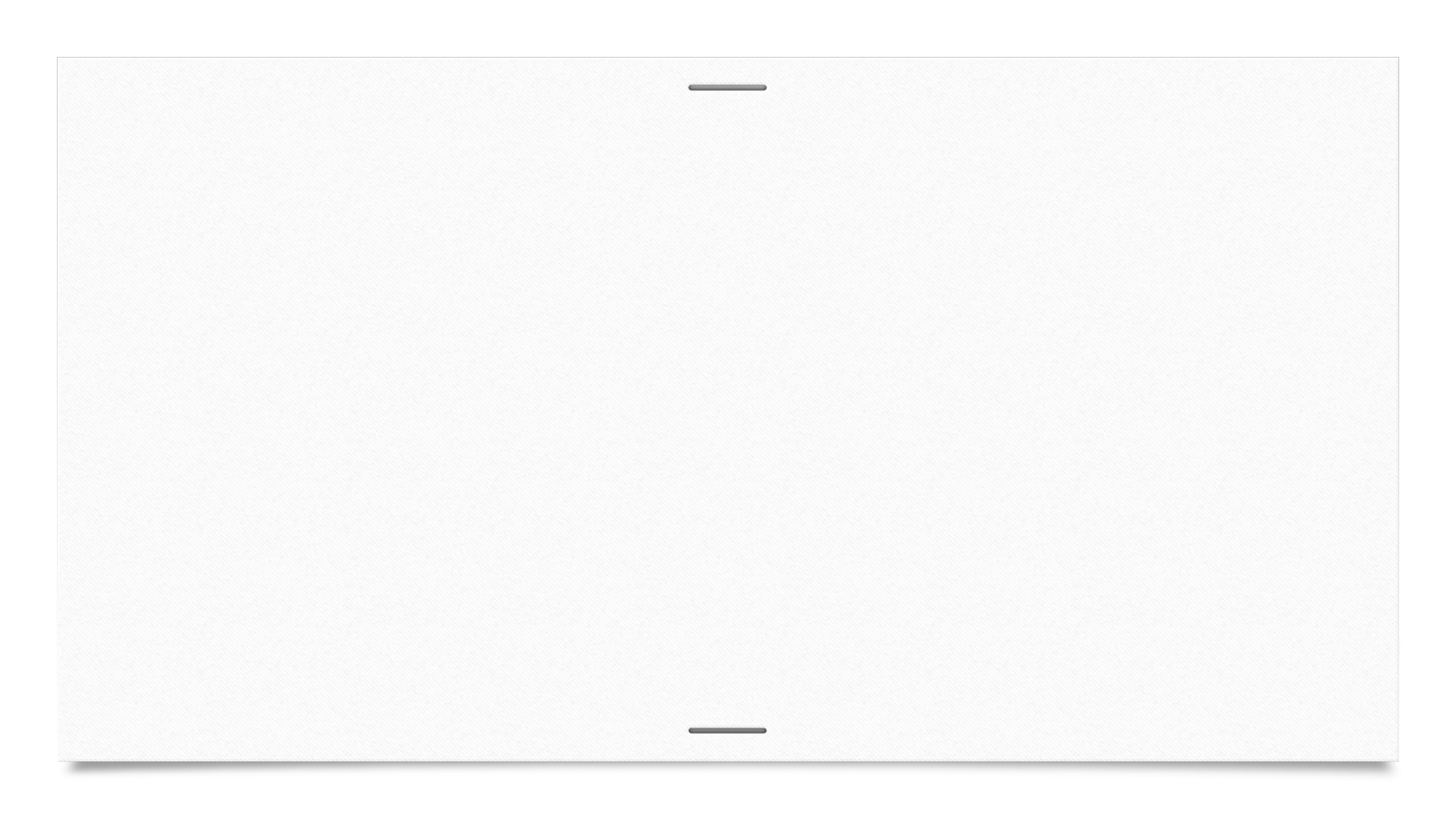 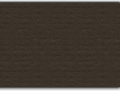 Verse 12 - 13
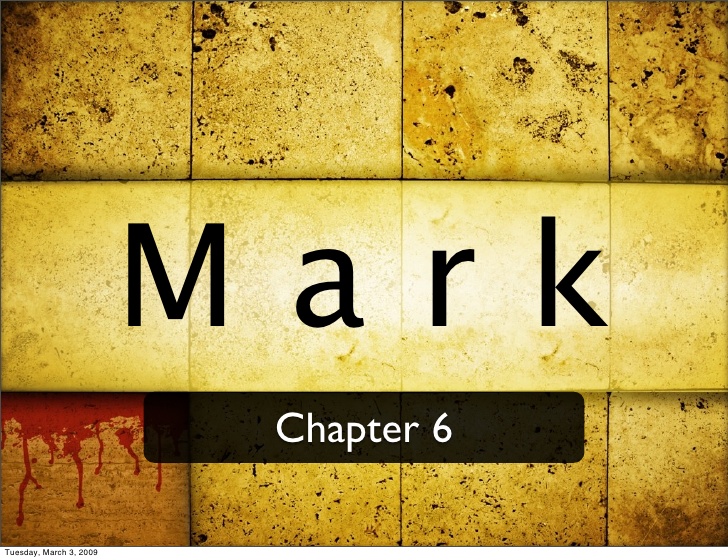 “Anointed with oil many who were sick”
Oil was often used for medicinal purposes
Because oil was a well-known healing agent, it was an appropriate tangible item that the people could identify with as the disciples ministered to the sick
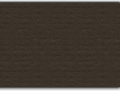